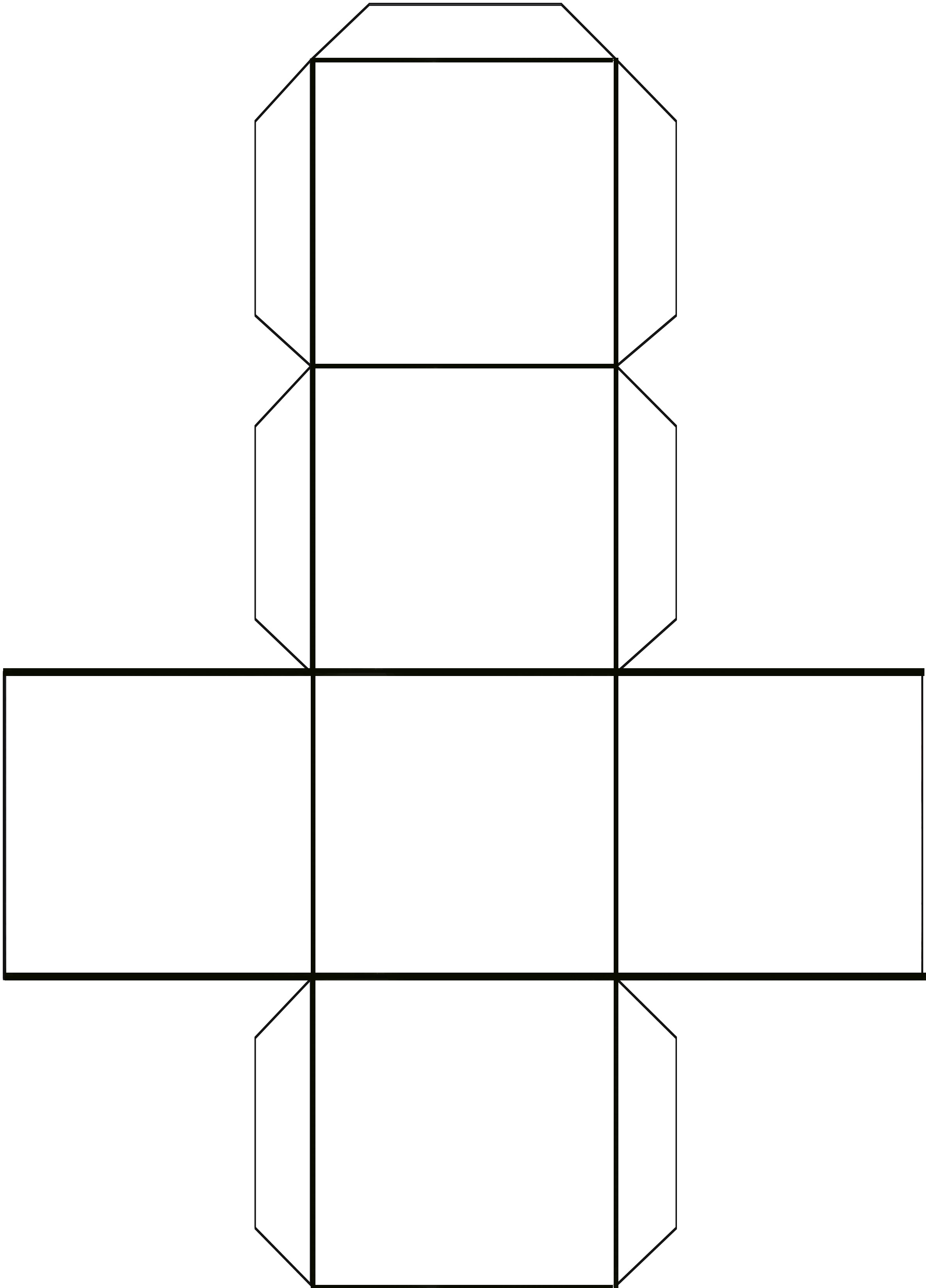 Creative Questions Cube

Cut out the diagram.  
Fold and glue on the lines to form a cube.
Roll the cube.
Read the answer on the face of the cube.
Brainstorm questions for the answer.   
Example:  Answer:  Only when I have to.  
Question:  When do I make my bed?
Make your own
     creative cubes.
Only when I have to.



Anything that is hot.


Every time the dog barks.


After I finish my chores.
Because it is so loud.
When the first person arrives.